Доклад по теме: Портфолио ученика (содержание и оформление) как оценка достижений планируемых результатов.                                                                подготовлен                                                                             учителем начальных классов                                                                                                             Зотовой Е.В.
Портфолио (от франц. «porter» - излагать, формулировать, нести и «folio» - лист, страница) – способ фиксирования, накопления и оценки индивидуальных достижений обучающегося в определенный период его образовательной деятельности
ВИДЫ ПОРТФОЛИО
Портфолио
продукт
технология
Аутентичное оценивание
Портфолио работ
Портфолио отзывов
Портфолио документов
Портфолио -отчет
Учет особенностей развития критического мышления
Учет возрастных особенностей
Портфолио ученика
Формирование УУД
Инструмент сопровождения
Вовлечение родителей
Преимущества рабочего портфолио
 сфокусирован на процессуальном контроле новых приоритетов современного образования;
 содержание заданий портфолио выстроено на основе УМК, реализующего новые образовательные стандарты;
 разделы портфолио (Портрет, рабочие материалы, коллектор, достижения) являются общепринятой моделью в мировой педагогической практике.
Структура портфолио
I раздел «Портрет»
предназначен для 
представления информации
об ученике, отображает 
особенности личности 
автора портфолио.
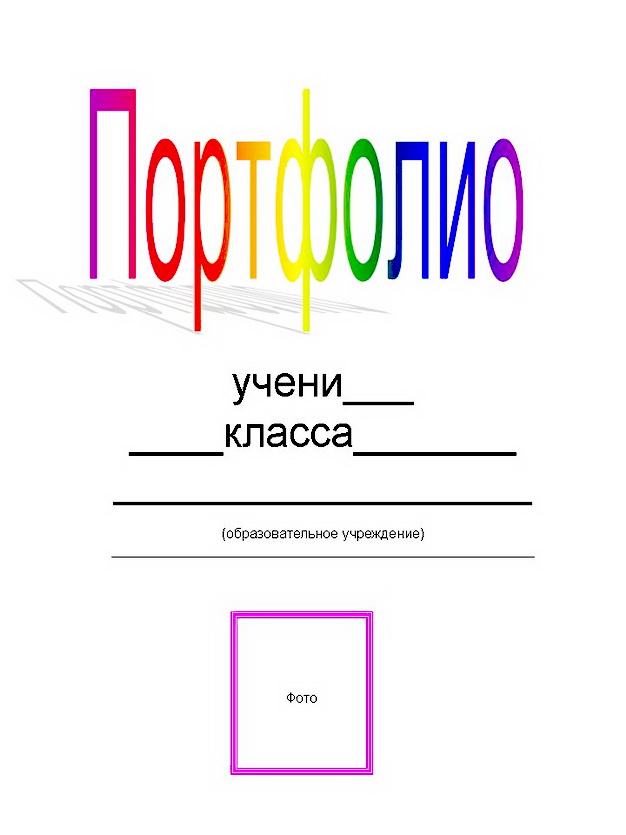 Магаданская область
Ола
МБОУ «СОШ»
 
ПОРТФОЛИО
 
 
 
 
 

 
 
 
 
 
 
 
 
 
 
 
 
 
 
 
 
 
 
 
 
 
 
 
 
 
 Фамилия……………………………………………………………………………………………………..
Имя………………………………………………………………………………………………………………
Отчество……………………………………………………………………………………………………
Число, месяц, год рождения………………………………………………………………………
Класс……………………………………………………………………………………………………………
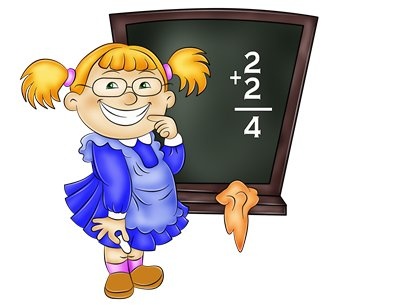 Место для фото
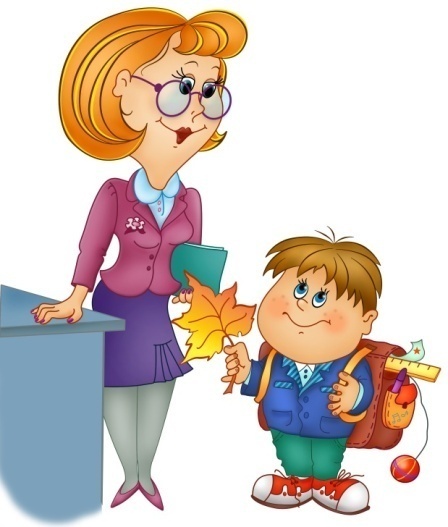 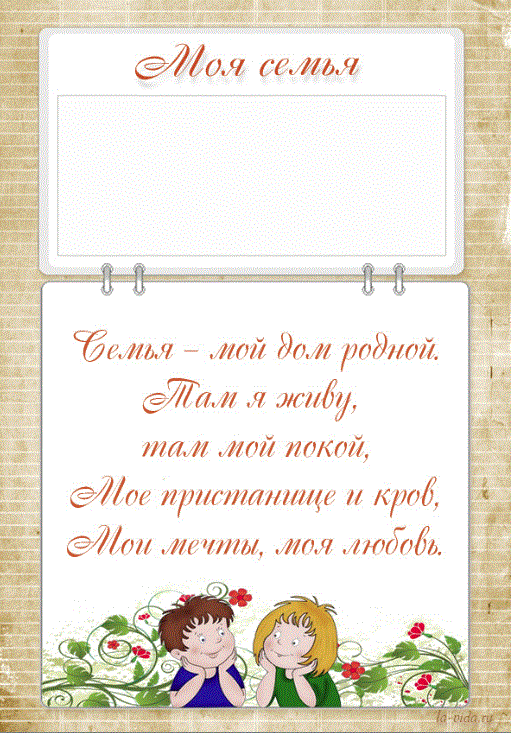 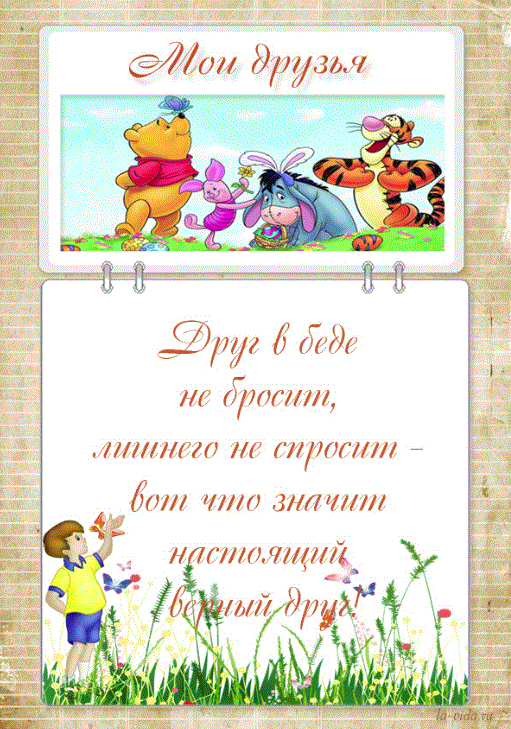 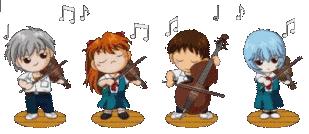 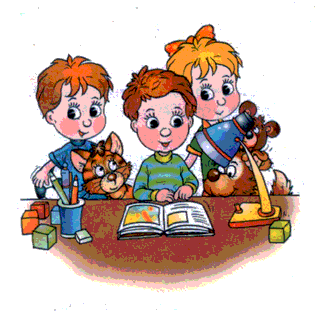 Время	    Мой режим дня	
	                              Подъем 	
	                              Зарядка 	
	                              Умывание 	
	                              Завтрак
Сведения о занятости в кружках, секциях, клубах
II раздел «Коллектор» - содержит материалы, авторство которых не принадлежит ученику (памятки, схемы, выдержки из статей, иллюстративный материал)
Страницы раздела «Коллектор» 
Правила поведения в школе
Законы жизни класса
Примерный список литературы для самостоятельного и семейного чтения.
План – памятка Решения задачи
  Памятка  «КАК УЧИТЬ СТИХОТВОРЕНИЯ»
   Памятка  «РАБОТА С ТЕТРАДЬЮ»
   Памятка, как поступать в стрессовых ситуациях (пожар, опасность и пр.)
   Памятка: Правила  общения
III раздел «Рабочие материалы»- включает материалы, выполняемые учеником.


материалы стартовой диагностики;
- материалы промежуточных и итоговых стандартизированных работ по предметам;
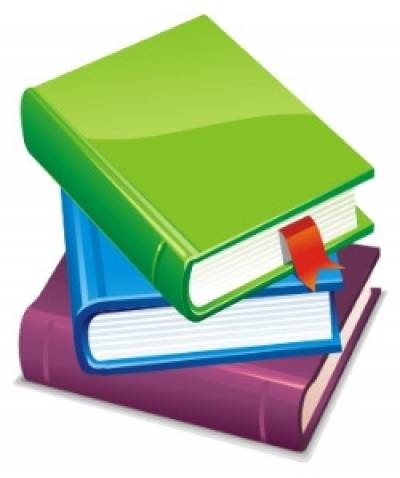 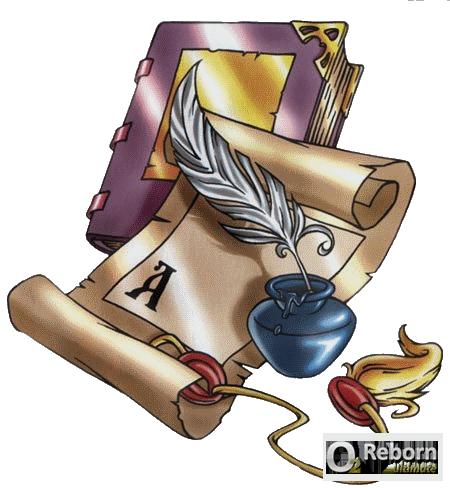 Виды работ, подлежащие обязательному оцениванию (для портфолио)
Достижения планируемых результатов освоения программы начальной школы в 1 классе
Стартовая диагностика
    основывается на результатах мониторинга общей готовности первоклассников к обучению в школе.
Предметная готовность
    основывается на показателях ожидаемой подготовки первоклассников. 
Предметная стартовая диагностика
    проводится с целью: а) выяснения общего уровня готовности класса к изучению того или иного раздела или курса; б) выяснения уровня готовности конкретного ребенка и выявления его индивидуальных особенностей.
IV раздел «Достижения» - помещаются материалы, отражающие лучшие результаты учащегося и демонстрирующие его успехи. 

Данный раздел включает в 
себя все виды социальной 
практики: кружки, секции, 
социальные проекты,
оказание помощи нуждающимся
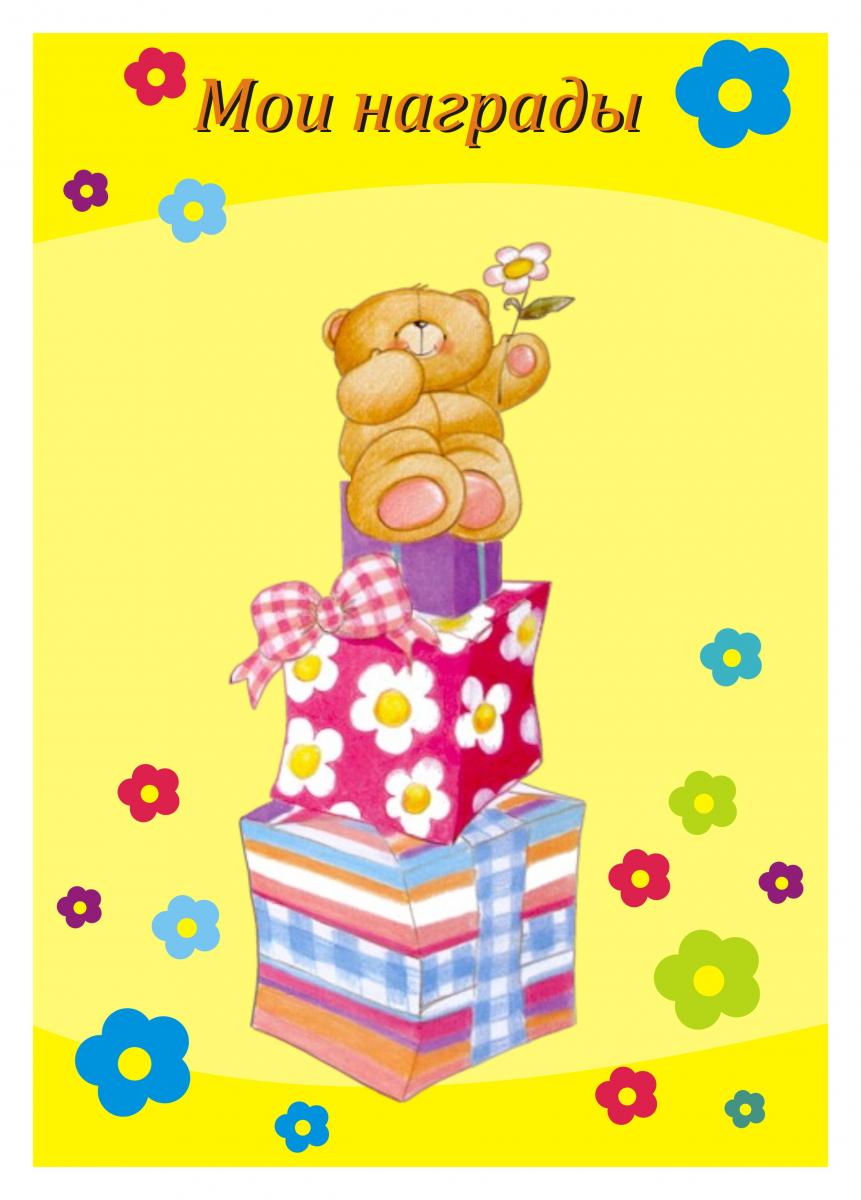 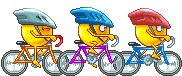 Этапы и уровни использования системы оценки образовательных результатов, требуемых ФГОС
Показатели ожидаемой готовности первоклассников к изучению отдельных тем и разделов курсов.
МАТЕМАТИКА
Арифметика. Числа и вычисления: счет
Арифметика. Величины
Русский язык. Чтение
Язык. Речь
Звуки и буквы.
Высказывания и тексты (устная речь)
Наблюдение
Метод сбора первичной информации путем непосредственной регистрации учителем наличия заранее выделенных им показателей какого-либо аспекта деятельности класса или ученика.
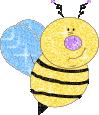 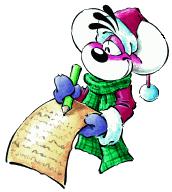 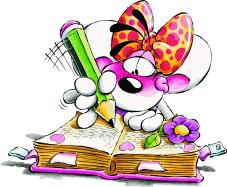 Лист наблюдений
Оценка устной презентации
Дата________________
Ф.И.________________
 наглядно передает содержание и структуру сообщения;
 выбирает доступное содержание;
 использует специальные слова и выражения;
 использует разнообразные предложения и словосочетания, оживляющие речь;
Оценка работы в группе
Дата________________
Ф.И.________________
 чередует говорение и слушание;
 задает уместные вопросы;
 говорит по теме;
 пытается полно отвечать на замечания и вопросы товарищей по работе;
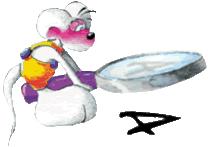 Формулировка вопросов, постановка проблемы
Ф.И.________________
 задает вопросы (простые/конкретные, показывающие область интересов/ставит исследовательские вопросы);
 использует вопросительные слова/пытается формулировать ясные вопросы по теме исследования/активно участвует в постановке вопросов;
Сбор и организация данных
Ф.И.________________
 в качестве источника информации использует (учебник/различные источники информации);
 описывает наблюдения (с помощью учителя/использует знакомые способы: рисунки, таблицы);
Параметры оценки портфолио
Анализ, интерпретация и оценка отдельных составляющих портфолио осуществляется с учетом основных результатов начального общего образования, устанавливаемых ФГОС;
 Оценка  портфолио должна вестись на критериальной основе;
 Портфолио должно сопровождаться специальными документами, описывающими его состав и критерии, на основании которых оцениваются отдельные работы и вклад каждой работы в накопительную оценку;
СПАСИБО ЗА ВНИМАНИЕ!
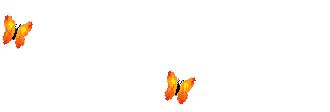 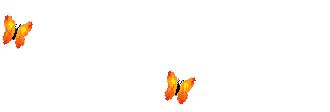 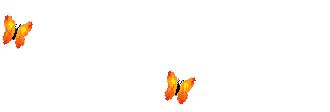 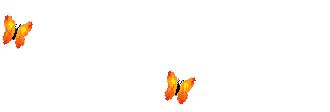 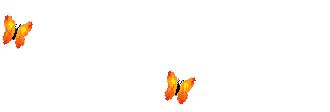 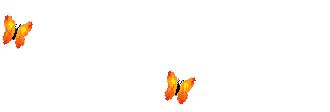 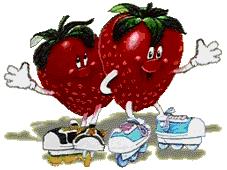 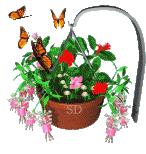